T.C. IĞDIR ÜNİVERSİTESİ
LOJİSTİK YÖNETİMİ BÖLÜMÜ
LOJİSTİK YÖNETİMİ BÖLÜMÜ
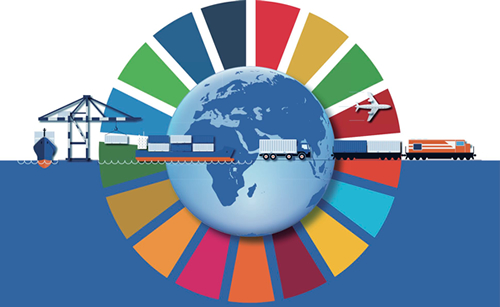 LOJİSTİK YÖNETİMİ BÖLÜMÜ
Tarihçe 


2020-2021 eğitim-öğretim yılında ilk defa öğrenci alımına başlayacak olan Lojistik Yönetimi Bölümü, İktisadi ve İdari Bilimler Fakültesi bünyesinde lisans düzeyinde eğitim-öğretim faaliyetine katılmıştır.
LOJİSTİK YÖNETİMİ BÖLÜMÜ
Bölümün özellikleri

Derecesi: Lisans
Süresi: 8 yarıyıl (4 eğitim-öğretim yılı)
Bölüm genel kontenjanı: 30
Giriş puan türü: Eşit Ağırlık (EA)
Zorunlu iş yeri uygulaması (staj): Var
İsteğe bağlı yabancı dil hazırlık programı (İngilizce): Var-2 yarıyıl
Diploma geçerliliği: Uluslararası
Bağlı bulunduğu akademik birim: İktisadi ve İdari Bilimler Fakültesi
LOJİSTİK YÖNETİMİ BÖLÜMÜ
Dersler


Teorik ve uygulama derslerinin yer aldığı ders müfredatı; lojistik, ulaştırma, dış ticaret, işletme, iktisat, yönetim, ilgili ulusal ve uluslararası mevzuatlar ile ilgili belirlenmiş seçmeli ve zorunlu dersler ile genel derslerden oluşmaktadır. 


NOT: Detaylı bilgi için Bölüm internet sayfası incelenebilir (Iğdır Üniversitesi / Fakülteler / İktisadi ve İdari Bilimler Fakültesi / Bölümler / Lojistik Yönetimi).
LOJİSTİK YÖNETİMİ BÖLÜMÜ
Neden Seçmeliyim?

Lojistik, genel olarak yerel bir uygulama değil, küresel bir faaliyettir. 
Ticaret insanlık medeniyetinin en önemli ve vazgeçilmez faaliyetlerinin başında gelir, ticaret ise ancak lojistik hizmetlerle yapılabilir.
Lojistik; geçmişte, günümüzde ve gelecekte her zaman öncül sektör durumundadır. 
Özellikle gelişmiş ülkelerde önde gelen prestijli iş dallarından birisidir. 
Tüm sektörlere hizmet veren vazgeçilmez altyapı olmasının yanında kendisi de küresel ticaret içerisinde yüksek katma değer üretmektedir. 
Ekonomik ve toplumsal yaşam her dönem olduğu gibi gelecekte de ulaştırma ve lojistik hizmetlere ihtiyaç duyacaktır ancak her geçen gün önemini katlayarak artıracaktır. 
Geçmişte İpek yolu ve Kral yolu gibi tarihi ticaret yollarını barındıran Ülkemiz, bir çok sebeple küresel lojistik açısından son derece yüksek potansiyele sahip olup gelecek için de eşsiz avantajlara sahiptir.
LOJİSTİK YÖNETİMİ BÖLÜMÜ
Neden Seçmeliyim?

Lojistik; deniz yolu, hava yolu, demir yolu ve kara yolu gibi başlı başına küresel sektörleri bünyesinde barındırır.
Bilişim, robotik, uzay, uydu ve taşıt teknolojilerinin ileri uygulamalarının kesiştiği yegane sektördür. 
Uluslararası ve ulusal düzeyde çok sayıda iş ve girişimcilik fırsatları sunmaktadır. 
Son derece eğlenceli, organizasyonel ve kişisel gelişimi destekleyen bilimsel bir iş faaliyetidir.
Farklı sektörlerde istihdam mümkündür (lojistik, uluslararası ticaret, diğer işletmeler, kamu gibi).
İyi derecede yabancı dil (özellikle İngilizce) son derece gerekli olup önemli iş fırsatları sunmaktadır. 
İleri düzeyde teknik ve özgün bir alan olduğu için, küresel düzeyde çok sayıda nitelikli çalışana ihtiyaç duyulmaktadır.
Lojistik; Ülkemiz başta olmak üzere tüm ülkeler için stratejik öneme sahiptir ve ülkelerin önemli rekabet alanlarından birisi durumundadır. 
Lojistik, küresel ölçekte yıllık 1 trilyon ABD $’dan fazla değer üretmektedir.
LOJİSTİK YÖNETİMİ BÖLÜMÜ
Neden Seçmeliyim?

Iğdır Üniversitesi Lojistik Yönetimi bölümü isteğe bağlı bir yıl hazırlık programı ile ileri düzeyde sektörel İngilizce eğitim imkanı sunmaktadır. 
İngilizce dışında ikinci bir yabancı dil eğitimini de içermektedir. 
Iğdır Üniversitesi; lojistik ve ulaştırma alanında gelişim hedefleri olan bir vizyona sahiptir.
Ülkemizin yanı sıra Iğdır ili de lojistik açıdan eşsiz potansiyellere sahip olup, hem çok sayıda taşımacılık işletmesine hem de Asya kıtasından oluşan hinterlandına erişimini sağlan aktif iki adet gümrük kapısına sahiptir. 
Üst düzey İngilizce ve ikinci bir yabancı dil edinimi ile beraber teknik bilgilerle donatılmış olan mezunlarımız, ulaştırma ve lojistik ile ilgili ulusal ya da uluslararası kuruluşlarda çalışma imkanı elde edebilirler. 
Bölüm mezunları, T.C. Ulaştırma ve Altyapı Bakanlığı tarafından verilen yönetici belgeleri ile ilgili yasal haklar elde ederler.
LOJİSTİK YÖNETİMİ BÖLÜMÜ
Çalışma olanakları

Uluslararası ve ulusal lojistik işletmelerinde, 
Uluslararası ve ulusal taşıma firmalarında (hava, deniz, demir, kara yolu),
Ulaştırma, lojistik, gümrük ile ilgili kamu kuruluşlarında, 
Uluslararası ticaret faaliyetlerinde bulunan işletmelerde (ithalat-ihracat firmaları),
Tedarik zinciri yöneticisi olarak tüm işletmelerde, 
Ulaştırma ve lojistik danışmanlığı ve eğitim kuruluşlarında, 
Gümrük firmaları ve müşavirliklerinde,
Kendi bünyelerinde lojistik ve taşımacılık faaliyetlerini yürüten işletmelerde,
çalışma olanakları mevcuttur.
LOJİSTİK YÖNETİMİ BÖLÜMÜ
Girişimcilik olanakları

Uluslararası lojistik ve taşımacılık faaliyetleri (taşıma acentesi, taşıma işleri organizatörlüğü işletmeciliği gibi-ayrıca yasal koşulları bulunmaktadır),
Ulaştırma ve lojistik danışmanlığı, 
Uluslararası ticaret danışmanlığı, 
gibi alanlarda girişimci olmaları (kendi işlerini yapmaları) mümkündür.
LOJİSTİK YÖNETİMİ BÖLÜMÜ
Yasal haklar

Lojistik yönetimi bölümü mezunları aşağıdaki yasal hakları elde ederler (2020 yılında geçerli olan yasalara göre):

T.C. Ulaştırma ve Altyapı Bakanlığı’nca verilmekte olan Orta Düzey Yönetici Belgesini (ODY), Bakanlık tarafından yapılan eğitim ve sınavlardan muaf olarak doğrudan başvuru ile alabilirler. 
Üst Düzey Yönetici (ÜDY) Belgesini ise eğitimden muaf olarak doğrudan sınava girme hakkı elde ederek, sınavda başarılı olmaları koşulu ile alabilmektedirler. 

Söz konusu mesleki yeterlilik belgeleri ulaştırma ve lojistik işletmeleri için belirli sayılarla yasal zorunluluğu olan belgelerdir.
LOJİSTİK YÖNETİMİ BÖLÜMÜ
Bunları yap!

Büyük şehir karmaşası ve trafik sorunu olmadığından; iyi bir eğitim için gerekli olan zamanın çokça olacak, ileride bulamayabileceğin bu eşsiz avantajı iyi değerlendir.
Ders çalış, yabancı dilini geliştir, kitap oku, sosyalleş, bir hobi edin. 
Kampüsün en güzel yapısı olan kütüphanesinde çokça zaman geçir.
72 adet öğrenci kulübünden istediklerine üye ol, faal ol. 
Okulda bulunan açık-kapalı spor tesislerinde düzenli spor yap. 
Çeşitli ülkelerden gelen öğrencilerle arkadaşlık yap, çok kültürlülüğü öğren, uluslararası entegrasyon edin, yabancı dil konuşmanı ilerlet. 
Şehrin doğasının çağrısına kulak ver; dağcılık, bisiklet, yürüyüş ve su sporları yap.
Büyük ağrı dağının gölgesinde üniversiteli olmanın tadını çıkart.
Neşeli ol! Mutlu ol! Başarılı ol!
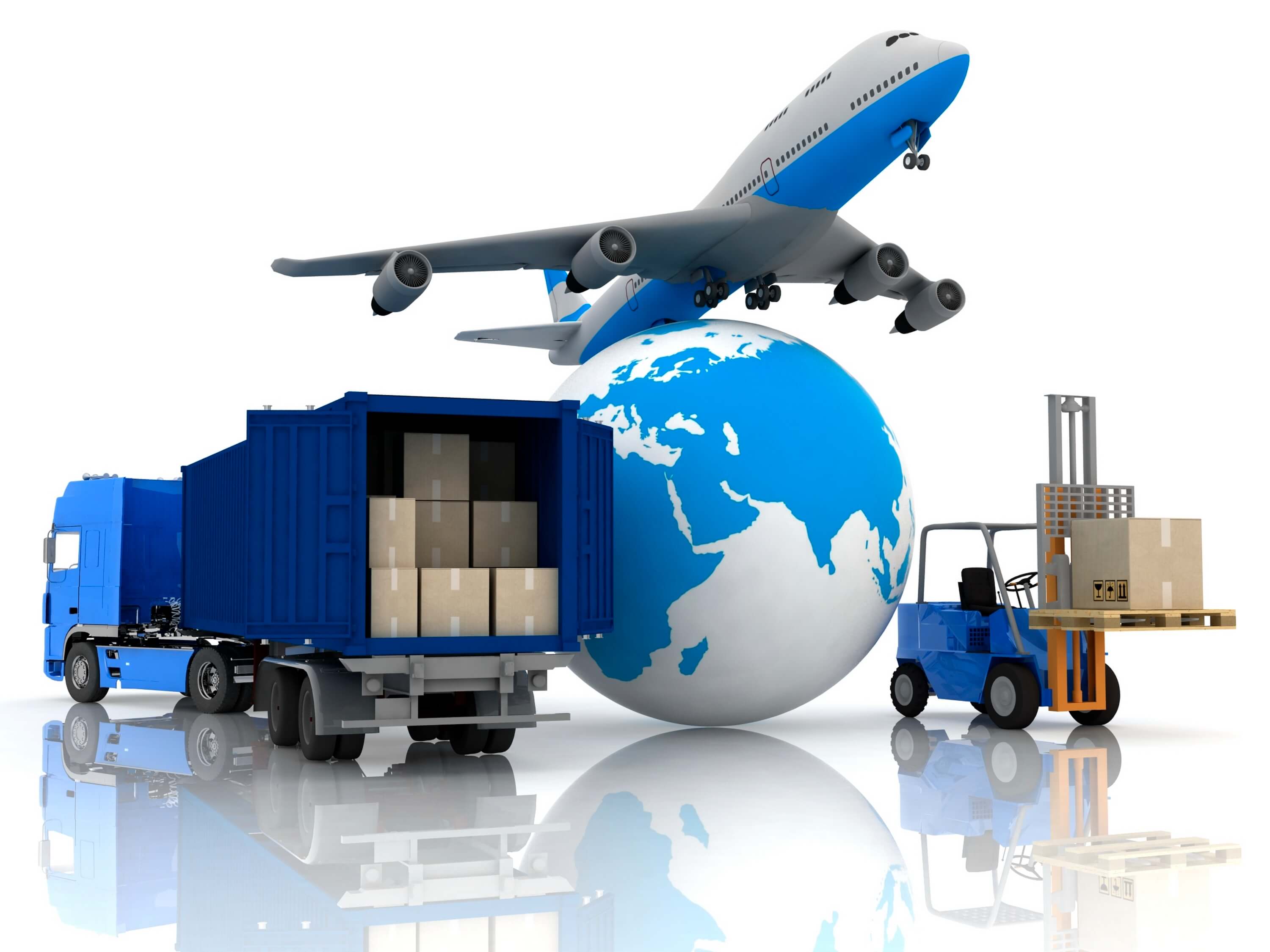